Úvod do předmětu včetně dějinného vývoje
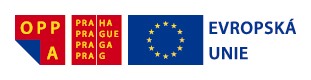 Evropský sociální fond
Praha & EU: Investujeme do vaší budoucnosti

Tvorba tohoto kurzu byla financována z Evropského sociálního fondu prostřednictvím Operačního programu Praha Adaptabilita a z rozpočtu Hlavního města Prahy.

Název projektu: Modernizace bakalářského programu Informační studia a knihovnictví na Filozofické fakultě Univerzity Karlovy v Praze, registrační číslo: CZ.2.17/3.1.00/36231.
Co je to katalogizace?
E. Svenonius : “umění nebo způsob organizace znalostí (informací) za účelem vyhledávání”
Smiraglia: “vytvoření, uložení, manipulace a vyhledávání bibliografických dat“
katalogizace je proces, který zahrnuje tvorbu katalogizačních záznamů, klasifikaci, tvorbu předmětových hesel, organizaci a správu katalogu
Definice katalogu
Sekundární informační zdroj obsahující soubor katalogizačních záznamů o dokumentech, které daná instituce uchovává ve svých fondech nebo které trvale nebo dočasně zpřístupňuje, vytvářený podle předem stanovených zásad a umožňující zpětné vyhledávání dokumentů (Katuščák et al. TDKIV).
Vstupní zpracování
knihovna - informační systém
katalogizace => vstupní zpracování
!!!! - velký vliv na vyhledávání (výstupní zpracování)
Terminologie
identifikační popis - úkol identifikace (dostatečně přesně určit každý jednotlivý dokument)
vstupní zpracování - množina činností na vstupu do informačního systému
jmenné zpracování - starší termín, synonum k identifikační popis; jeho opakem je zpracování věcné
Bibliografický záznam x katalogizační záznam
bbg. záznam - uspořádaná množina bibliografických údajů a dalších údajů, které zahrnují formu a obsah dokumentu
bbg. údaj - slovo, výraz či jiná skupina znaků reprezentující určitou jednotku bibliografické informace, která je součástí příslušné oblasti bbg. Popisu
bbg. popis - základní stavební prvek bbg. záznamu, jehož nejdůležitější funkcí je funkce identifikační
bbg. záznam - se skládá z bbg. popisu a selekčních údajů
katalogizační záznam - obsahuje na rozdíl od bbg. záznamu lokační údaje (signatura či sigla) a obvykle i jiné služební údaje - přírustkové číslo, datum zpracování apod.
Rozdíl bbg. x katal.
TERRACE, Vincent, 1948-
   Fifty years of television : guide to series and
pilots / Vincent Terrace ; translated by Hugo Boss. -
New York : Cornwall Books, c1991. - 864 s. ;
24 cm. - Obsahuje rejstřík

I. 50 years of television
II. Television pilot programs - United States - 
Catalogs
III. Television serials - United States - Catalogs
IV. Boss, Hugo, 1952-

Umístění: ABD 027	Signatura: IIK 536217
TERRACE, Vincent, 1948-
   Fifty years of television : guide to series and
pilots / Vincent Terrace ; translated by Hugo Boss. -
New York : Cornwall Books, c1991. - 864 s. ;
24 cm. - Obsahuje rejstřík

I. 50 years of television
II. Television pilot programs - United States - 
Catalogs
III. Television serials - United States - Catalogs
IV. Boss, Hugo, 1952-
Definice katalogu
Sekundární informační zdroj obsahující soubor katalogizačních záznamů o dokumentech, které daná instituce uchovává ve svých fondech nebo které trvale nebo dočasně zpřístupňuje, vytvářený podle předem stanovených zásad a umožňující zpětné vyhledávání dokumentů (Katuščák TDKIV).
Selekční údaje
slovo, výraz, kód ap. podle nichž je možné bibliografické (katalogizační) záznamy vyhledávat nebo pořádat
Ukázka - selekční údaje
TERRACE, Vincent, 1948-
   Fifty years of television : guide to series and
pilots / Vincent Terrace ; translated by Hugo Boss. -
New York : Cornwall Books, c1991. - 864 s. ;
24 cm. - Obsahuje rejstřík

I. 50 years of television
II. Television pilot programs - United States - 
Catalogs
III. Television serials - United States - Catalogs
IV. Boss, Hugo, 1952-
Druhy katalogů
dříve: jmenný, systematický, předmětový; generální
dnes: katalog je jeden, díky selekčním údajům lze vyhledávat podle různých hledisek
Definice katalogu
Sekundární informační zdroj obsahující soubor katalogizačních záznamů o dokumentech, které daná instituce uchovává ve svých fondech nebo které trvale nebo dočasně zpřístupňuje, vytvářený podle předem stanovených zásad a umožňující zpětné vyhledávání dokumentů (Katuščák et al. TDKIV).
Předem stanovené zásady?
katalogizační pravidla
ČR: AACR2R; ISBD; RDA
svět: různé katalogizační instrukce (Německo: Regeln für alphabetische Katalogisierung; Francie: AFNOR; Itálie: RICA apod.)
výměnné formáty
ČR: do 2003 UNIMARC, od 2004 MARC 21
svět: různé MARCovské formáty, neMARCovské formáty (dříve např. MAB - Německo)
MARCovské formáty
dnes bbg. záznamy ukládány do databází do tzv. interních formátů
MARC - machine readable cataloguing record => strojově čitelný katalogizační záznam
komunikační formát (výměnný), může sloužit také jako interní (např. systém Aleph)
navazuje na normu ISO 2709 (přenos bibliografických dat na magnetických páskách), která určuje 4 základní části strojem čitelného záznamu
4 části
návěští záznamu (leader) - pevná délka - 24 pozic
adresář záznamu - v řádkovém zobrazení se neobjevuje - série datových řetězců tvořených tagem pole, délkou pole a počáteční pozicí každého pole
proměnná pole (bibliografické údaje)
oddělovač záznamu
LDR *****nam##22*****#a#4500
001 <control number>
003 <control number identifier>
005 19920331092212.7
007 ta
008 820305s1991####nyu###########001#0#eng##	





020 ## $a0845348116 :$c$29.95 (£19.50 U.K.)
020 ## $a0845348205 (pbk.)
040 ## $a<organization code>$c<organization code>
050 14 $aPN1992.8.S4$bT47 1991
082 04 $a791.45/75/0973$219
leader - návěští
proměnná kontrolní pole 00X
identifikátor
tag
proměnná pole údajů 0XX - 9XX
indikátor
LDR *****nam##22*****#a#4500
001 <control number>
003 <control number identifier>
005 19920331092212.7
007 ta
008 820305s1991####nyu###########001#0#eng##	
020 ## $a0845348116 :$c$29.95 (£19.50 U.K.)
020 ## $a0845348205 (pbk.)
040 ## $a<organization code>$c<organization code>
050 14 $aPN1992.8.S4$bT47 1991
082 04 $a791.45/75/0973$219
100 1# $aTerrace, Vincent,$d1948-
245 10 $aFifty years of television :$ba guide to series and pilots, 1937-1988 /$cVincent Terrace ; translated by Hugo Boss.
246 1# $a50 years of television
260 ## $aNew York :$bCornwall Books,$cc1991.
300 ## $a864 s. ;$c24 cm.
500 ## $aObsahuje rejstřík.
650 #0 $aTelevision pilot programs$zUnited States$vCatalogs.
650 #0 $aTelevision serials$zUnited States$vCatalogs.
700 1# $aBoss, Hugo,$d1952-
TERRACE, Vincent, 1948-
   Fifty years of television : guide to series and
pilots / Vincent Terrace ; translated by Hugo Boss. -
New York : Cornwall Books, c1991. - 864 s. ;
24 cm. - Obsahuje rejstřík

I. 50 years of television
II. Television pilot programs - United States - 
Catalogs
III. Television serials - United States - Catalogs
IV. Boss, Hugo, 1952-
Terminologie
indikátory - první dvě znakové pozice v proměnném poli, které interpretují nebo zpřesňují informace v poli. Prázdná pozice se označuje jako „#“.
100 1# $aTerrace, Vincent,$d1948-
identifikátory - označení podpole - dva znaky, které odlišují v rámci pole údaj, který vyžaduje samostatnou manipulaci - $a, $1
100 1# $aTerrace, Vincent,$d1948-
opakovatelnost polí a podpolí
020 ## $a0-8453-4811-6 :$c$29.95 (£19.50 U.K.)
020 ## $a0-8453-4820-5 (pbk.)
Ukázka záznamu v MARC XML a MODS
ukázka
Ukázka záznamu v Metadatovém záznamu pro e-vškp
<?xml version="1.0" encoding="utf-8" ?>
<evskp:metadata version="1.1" xmlns:dc="http://purl.org/dc/elements/1.1/" xmlns:evskp="http://www.evskp.cz/standardy/evskp/" xmlns:thesis="http://www.ndltd.org/standards/metadata/etdms/1.0/" xmlns:dcterms="http://purl.org/dc/terms/"> 
<dc:title xml:lang="cs">Měnová opce</dc:title> 
<dc:creator>Ptáček, Martin</dc:creator> 
<dcterms:abstract xml:lang="cs">Diplomová práce pojednává o problematice měnových opcí. Zaměřuje se na jejich charakteristiku, vlastnosti a metody oceňování. Dále jsou zde uvedeny některé opční strategie a též i nejdůležitější exotické opce.</dcterms:abstract> 
<dcterms:dateAccepted>2008-01-09</dcterms:dateAccepted>
<dc:type xml:lang="cs" evskp:typeType="TypVSKP">Diplomová práce</dc:type> <dcterms:medium>application/pdf</dcterms:medium> 
<dc:identifier>http://www.vse.cz/vskp/eid/5265</dc:identifier> 
<dc:language>cs</dc:language> <thesis:degree> 
<thesis:name>Ing.</thesis:name> <thesis:level xml:lang="cs">Magisterský</thesis:level>
<thesis:discipline>Hospodářská politika a správa/Finance</thesis:discipline> 
<thesis:grantor>Vysoká škola ekonomická v Praze</thesis:grantor> </thesis:degree> 
<evskp:contact contactID="3112" /> </evskp:metadata>
Budoucnost výměnných formátů
BIBFRAME
http://www.loc.gov/bibframe
Vývoj katalogizačních pravidel ve světě a vývoj funkcí katalogu
Antonio Panizzi (1797-1879)
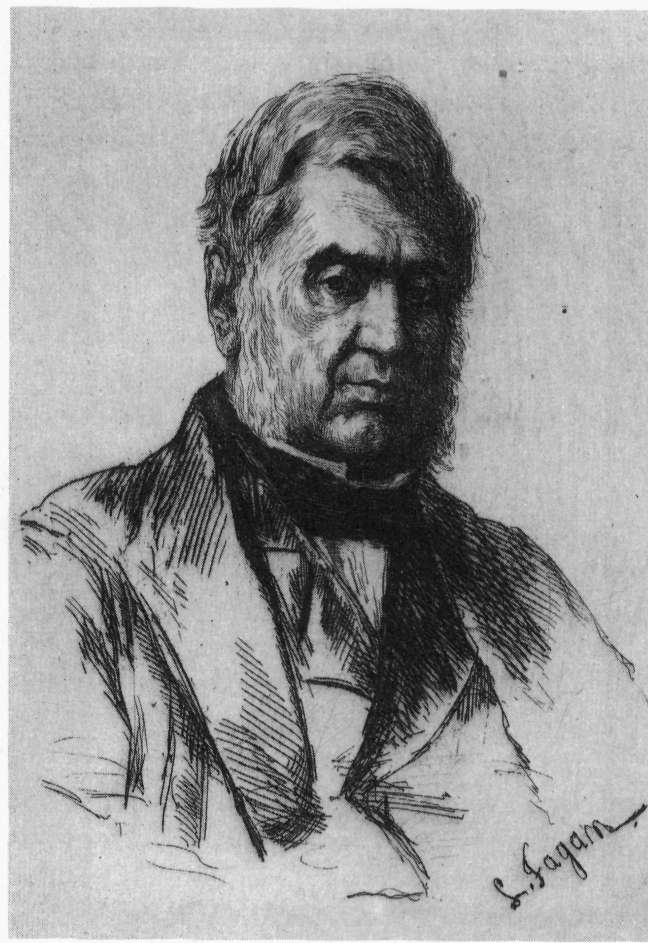 první souvislejší pravidla - připravována jednotlivci
Jeho „91 pravidel“ - implementováno r. 1839 v knihovně Britského muzea, r. 1841 obhájena a vydána
charakteristika - formální záhlaví - např. „Akademie“ (dokumenty univerzit a naučných společností), „Liturgika“ (misály, modlitební knihy apod.)
zavedl jako první korporativní záhlaví – snažil se omezit na minimum názvová záhlaví
dílo je důležitější než vydání – čtenáře zajímá dílo a až poté určité vydání či verze tohoto díla
Pět základních charakteristik katalogu
dostatečně detailní záznam, aby mohl uživatel knihu identifikovat
pouze jedno záhlaví na jednotku
normalizovaná forma autorského záhlaví
shromáždit všechna vydání a překlady díla dohromady
křížové odkazy, které uživatele navedou ke správné formě jmen a názvů
Charles Ammi Cutter (1837-1903)
Rules for a Dictionary Catalog (Pravidla slovníkového katalogu) - významné dílo, 1. vyd. r. 1876
poprvé definuje principy katalogizace a funkce katalogu
zahrnuje pravidla popisná i pravidla pro volbu záhlaví, a to jak záhlaví autorského a názvového, tak i předmětového a formální záhlaví
slovníkový katalog = křížový katalog - spojení katalogů spočívajících na abecedním principu řazení v jeden celek, tedy autorského, titulového a předmětového
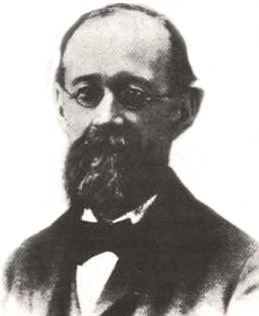 Funkce podle Cuttera
1) umožnit nalézt knihu, u niž je znám:
autor
název
předmět
2) ukázat, co má knihovna
od určitého autora
o určitém předmětu
v určitém druhu literatury (žánru)
3) dopomoci ve výběru knihy
co se týče jejího vydání
co se týče charakteru knihy (literárně nebo tematicky)
Shiyali Ramamrita Ranganathan (1892-1972)
fasetové třídění, dvojtečková klasifikace
pro nás důležité: PĚT ZÁKONŮ KNIHOVNÍ VĚDY (1931):
knihy jsou k užívání
každému čtenáři jeho knihu
každé knize čtenáře
šetřit čtenářům čas
knihovna je rostoucí organizmus
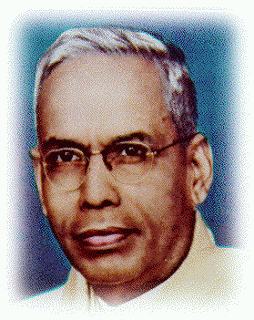 Ranganathan pokr.
knihovní katalog by měl být organizován tak, aby:
odhalil každému čtenáři jeho dokument
zabezpečil každému dokumentu čtenáře
ušetřil čas čtenáři
ušetřil čas personálu

Ranganathan velmi obdivoval Cuttera, z jeho díla čerpal
Vývoj v USA
1883 : 1. vyd. pravidel (Condensed Rules for an Author & Title Catalog) Americké knihovnické asociace (American Library Association - ALA)
1900, 1902 - revize těchto pravidel
snahy o harmonizaci pravidel ALA a Cutterových pravidel (1904)
Vývoj ve Velké Británii
1893 byla publikována katalogizační pravidla (Cataloguing Rules) Knihovnické asociace (Library Association - LA)
1902 - vytvořena komise pro revizi těchto pravidel - přikláněla se k pravidlům Britského muzea (Panizzi) a revidovaným pravidlům ALA
koncept revidovaných pravidel byl pak představen roku 1904
Kooperace - anglo-americká pravidla
1904 -  na návrh Melvila Deweyho - spolupráce ALA a LA - korespondenčně
1908 - Americké vydání (Catalog Rules, Author and Title Entris) a Britské vydání (Cataloguing Rules, Author and Title Entries)
pravidla zahrnovala volbu záhlaví i popisné údaje
strany se neshodly na volbě záhlaví 1) pro autory, kteří mění jména a 2) publikace, které mění jména
v obou vydáních byly neshody vyznačeny vždy v poznámkách nebo byly zmíněny dvě verze pravidel
vydání 1941
1930 - ALA a LA diskutují o revizi (vyd. 1908 zcela neodpovídá již praxi - nové druhy dokumentů)
Library of Congress - posílání katalogizačních lístků do jiných knihoven v USA => ovlivnění katalogizace; v LC - neustálý vývoj katalogizace
komise - harmonizace postupů katalogizace v LC a specializovaných knihovnách
2. sv. válka - UK nemůže spolupracovat
vyd. 1941 - velmi obsáhlé, obsahuje popisné údaje i záhlaví
1949
nové vydání ALA pravidel - méně obsáhlé
obsahuje ovšem pouze záhlaví
proto LC vydává v témže roce: Rules for Descriptive Cataloging in the Library of Congress - zjednodušená pravidla než pravidla v r. 1941 -> přebírá je ALA, přechází téměř nedotčená do vyd. 1967
Seymour Lubetzky (1898-2003)
analyzuje pravidla ALA z r. 1949 -> 1953 dílo Katalogizační pravidla a principy (Cataloging Rules and principles) - pohyb směrem k pravidlům založeným na principech spíše než na „případech“
snaží se definovat obecné principy, z nichž katalogizace má vždy vycházet
1960 - koncept nových pravidel Code of Cataloging Rules; Author and Title Entry
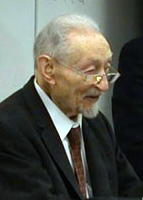 Lubetzkeho cíle
definoval dva cíle:
1) umožnit uživateli ihned zjistit, zda knihovna má knihu, kterou on potřebuje
2) odhalit uživateli katalogu, pod jakou formou autorova jména a která jeho díla, popř. jejich vydání či překlady knihovna vlastní
Pařížská konference
říjen 1961
účastníci z mnoha zemí, včetně M. Nádvorníka
zabývala se jmenným popisem
rozhodnutí ovlivnila další vývoj katalogizačních pravidel celosvětově
tato rozhodnutí (stanovení 12ti principů) jsou známa jako Pařížské principy
pokr.
druhy záhlaví, jejich funkce
odkazy
volba unifikovaného záhlaví (pro autory, korporace i názvy)
pravidlo tři a dost, i když se zde připouští tolik záhlaví, kolik je potřeba
Funkce katalogu
Katalog by měl být dostatečný nástroj pro zjištění:
1) zda knihovna vlastní určitou knihu, která je specifikována
a) autorem a názvem, nebo
b) pokud autor není jmenován, pak pouze samotným názvem, nebo
c) pokud nejsou autor nebo název vhodným prostředkem identifikace, pak náhradním názvem; a
pokr.
2) 
a) která díla od určitého autora a
b) která vydání určitého díla jsou v knihovně
Struktura katalogu
pro splnění předchozích funkcí by měl katalog obsahovat:
nejméně jedno záhlaví pro každou katalogizovanou knihu
více než jedno záhlaví, pokud např.:
je znám autor pod více jmény
když je autorovo jméno zjištěno, ale není na titulním listě
když se na vytvoření knihy podílelo několik autorů či spolupracovníků
pokr.
když je kniha přisuzována více autorům
když kniha obsahuje dílo známé pod různými názvy
Předsevzetí Pařížské konference
vytvoření metodiky tvorby národních autorit
příprava následujících seznamů: seznam názvů států a teritorií, seznam unifikovaných názvů anonymních klasických děl , seznam kategorií publikací, k nimž se vytváří záhlaví pod konvenčním názvem obsahujícím formu díla
vytvoření seznamů unifikovaných záhlaví jmen klasických řeckých a latinských autorů, korporací, mezinárodních organizací
1967
spolupráce: ALA, LA, LC a také nově Kanadská knihovnická asociace (Canadian Library Association - CLA)
Anglo-americká katalogizační pravidla (Anglo-American Cataloguing Rules)
Americký text, Britský text
oba: 3 části:
1) záhlaví, volba sel. údajů - založeno na pařížských principech, ALA pravidla 1949 i Lubetzkého konceptu 1960
2) popis - LC 1949
3) neknižní materiály - založeno na LC 1949 a dalších doplňujících pravidlech LC
International Standard Bibliographic Description - ISBD
1969 - Mezinárodní setkání katalogizačních expertů (Internation Meeting of Cataloguing Experts) v Kodani, organizováno IFLA Komise pro katalogizaci
rezoluce - vytvoření standardu regulujícího formu a obsah bibliografického popisu; potřeba mezinárodní výměny záznamů =>ISBD
1971 ISBD(M)
1973 - mnoho národních bibliografií, přeloženo z angličtiny => připomínky
pokr.
1974 - První standardní edice (First standard edition) ISBD(M)
1975 - návrh vytvořit bbg. popis vhodný pro všechny druhy dokumentů =>
1977 ISBD(G) => 1978 ISBD(M) První standardní revidované vydání
1977 - ISBD(CM), ISBD(NBM), ISBD(S)
1988 - ISBD(CF) -> ISBD(ER) 1997
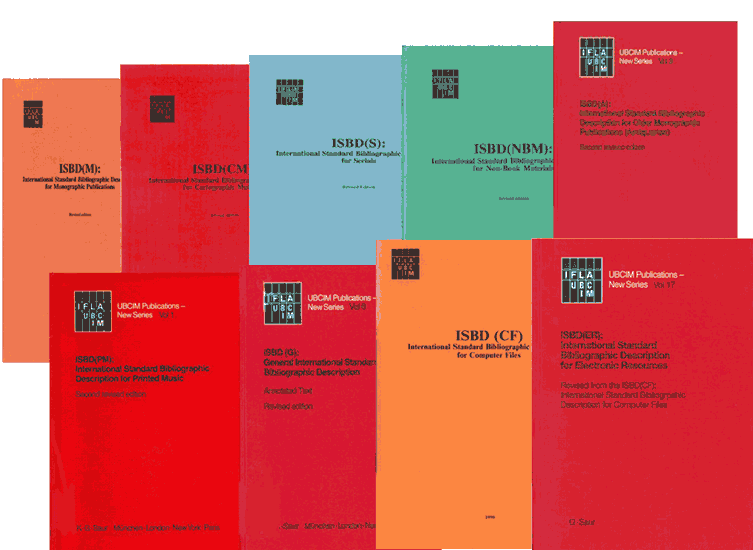 AACR2
1974 - vytvořena Spojená řídící komise pro revizi AACR (Joint Steering Committee for the Revision of AACR - JSC) - ALA, British Library, CLA, LA, LC
AACR2 v jednom textu - 1978
2 části
1) popis - založen na ISBD, pro různé druhy dokumentů
2) záhlaví, volba selekčních údajů - blíže k pařížským principům
AACR2R
1988
nové druhy dokumentů
revize - kontinuální - vyžaduje po určité době nové vydání
vydání na volných listech i v knize

1998 - další revize ...
2001 - kompletní revize kapitoly 9 (el. zdroje), 12 (pokračující zdroje), 3 (kartografické materiály)
aktualizace ukončena – práce na: RDA
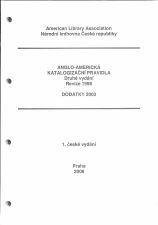 Functional Requirements for Bibliographic Records
Funkční požadavky na bibliografické záznamy
37 let po Pařížské konferenci
ne cíle katalogu, ale požadavky na bbg. záznamy dle uživatelských potřeb
Definice funkčních požadavků
vyhledání dokumentů
určení entity
výběr entity
získat přístup k entitě
Elaine Svenonius (1933-)
Intellectual Foundation of Information Organization - 2000
cíle katalogu
rozšiřuje funkce definované ve studii FRBR – převzato MEZINÁRODNÍMI KATALOGIZAČNÍMI PRINCIPY (únor 2009, akt. 2016)
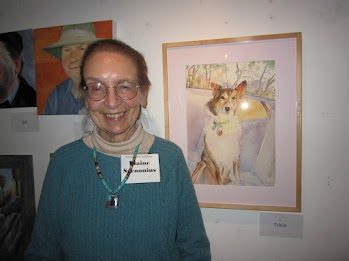 najít entitu
najít určitou entitu
najít sadu entit reprezentujících
všechny dokumenty patřící ke stejnému dílu
všechny dokumenty patřící ke stejnému vydání
všechny dokumenty od určitého autora
všechny dokumenty o určitém předmětu
všechny dokumenty podle daného kritéria
určit entitu
vybrat entitu
získat přístup k entitě
navigace v databázi
Funkce katalogu dle Mezinárodních katalogizačních principů (2009, akt. 2016)
https://www.ifla.org/files/assets/cataloguing/icp/icp_2016-en.pdf
S. 10
RDA – Resource Description and Access
implementována terminologie a koncepce FRBR a FRAD, IFLA-LRM
založena na nových katalogizačních zásadách dohodnutých na konferencích: IFLA Meetings of Experts on an International Cataloguing Code (IME ICC)
pokr.
- sekce 1: identifikace atributů provedení a jednotky;
- sekce 2: identifikace atributů díla a vyjádření;
- sekce 3: identifikace atributů osob, rodin a korporací;
- sekce 4: identifikace atributů pojmu, objektu, událost a místa;
- sekce 5: identifikace primárních vztahů mezi dílem, vyjádřením, provedením a jednotkou;
- sekce 6: identifikace vztahů k osobám, rodinám a korporacím asociovaným se zdrojem;
- sekce 7: identifikace předmětových vztahů;
- sekce 8: identifikace vztahů na nižší úrovni mezi díly, vyjádřeními, provedeními a jednotkami;
- sekce 9: identifikace vztahů mezi aktéry - osobami, rodinami a korporacemi;
- sekce 10: identifikace vztahů mezi pojmy, objekty, událostmi a místy;
- rozsáhlá přílohová část a slovník pojmů.
Německá katalogizační pravidla
v mnohém ovlivnila i pravidla používaná v Československu
Pruská instrukce (Preußische Instruktion) z roku 1899
substantivum regens - řídící substantivum - gramatický princip
nepoužívala se téměř korporativní záhlaví
v německých zemích až do 70.-80. let 20. století
-> Pravidla pro abecední katalogizaci (Regeln für alphabetische Katalogisierung-RAK)
v souladu s ISBD; selekční údaje vlastní
RAK
v rámci Německa - velká kooperace
mnoho knihovnických svazů
formát MAB (Maschinelles Austauschformat für Bibliotheken - Strojový výměnný formát pro knihovny) - nemarcovského typu

velké diskuse, návrh RAK2; vše pozastaveno
dnes - převzetí RDA
přechod na MARC21
MAchine Readable Cataloging
1966 - Henriette Avram - LC - pilotní projekt - testování proveditelnosti výroby strojově čitelných záznamů ve standardizovaném formátu; jejich distribuce na lokální počítačové stanice; MARC, MARC II, LC MARC
Britská národní bibliografie (BNB) - téměř ve stejnou dobu - také automatizace => spolupráce, určité neshody -> BNB MARC
70. léta - prudký vývoj MARC formátů
častý vliv katalogizačních instrukcí
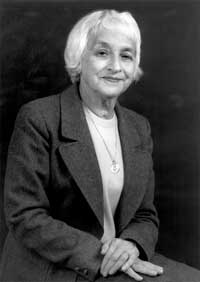 UNIMARC
1977 - 1. vydání
IFLA - International MARC Programme - vývoj UNIMARCu
sídlo: Deutsche Bibliothek Frankfurt am Main

nezávislý na katalogizačních instrukcích, pouze vliv ISBD
pojímán jako mezinárodní komunikační formát
MARC 21
od 1.1. 2004 - u nás jako standard
CANMARC (Kanada), USMARC (USA)
pro bibliografická data
pro autoritní data
pro klasifikační data
pro data o vlastnících dokumentů a lokační data

pro data o společnostech
Bibframe
- snahy o transformaci formátů dat do formátů propojených dat
- Bibframe – Knihovna Kongresu
- propojená data – zápis v XML/RDF
- http://www.loc.gov/bibframe
Doporučená literatura
TAYLOR, Arlene G. Wynar‘s introduction to cataloging and classification. With the assistence of David P. Miller. 9th ed. Englewood : Libraries unlimited, 2000. Library and information science text series. ISBN 1-56308-494-5.
VODIČKOVÁ, Hana. Identifikace dokumentů. Praha : SPN, 1982.
Joint Steering Committee for Revision of AACR. A brief history of AACR [online].
MARC 21 – www.loc.gov/marc
IFLA. Cataloguing Section. Statement of International Cataloguing Principles [online]. IFLA, February 2009 [cit. 2013-03-10]. Dostupné na www: <http://www.ifla.org/VII/s13/icp/>.
pokr.
SVENONIUS, Elaine. Intellectual foundation of information organization. MIT Press, 2000.
IFLA. Funkční požadavky na bibliografické záznamy. Praha : NK ČR, 2002. Dostupné též na www: <http://www.webarchiv.cz/files/dokumenty/reference/frbr.pdf>
Understanding FRBR : what it is.... Edited by Arlene G. Taylor. Libraries Unlimited, 2007.
Vývoj katalogizačních instrukcí v České republice (Československu)
Úvod
česká katalogizační praxe ovlivněna:
Pruská instrukce
Sovětská pravidla
Anglo-americká pravidla
Vznik republiky
Jaromír Borecký (1869-1951) - ředitel Veřejné a univerzitní knihovny v Praze, básník, hudební kritik, orientalista
Pravidla katalogu základního (1925) - silně závislá na Pruské instrukci (1899)
používala se do 50. let 20. století
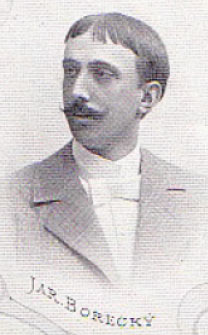 Heslo (záhlaví)
signatura
roz
měr
Autor: Název. Podnázev. Další původci.



Stránkování, vybavení.                  Místo, nakladatel, rok


Knihopisná poznámka
vazba
Přír. číslo
Způsob nabytí
Šifra katalogizátora a datum
Flos, Fr[antišek]
54G6507.
8o.
Fr. Flos: Štěstí najdeš na ulici. Povídka. Ilustroval O. Cihelka.



129-[II] ss.-[I] tab.                           V Praze, Unie 1925


S obrázkem na obálce
t.
a) 6898
 1924-25
P. v.
R. 20./12.1925.
Formát
Další předválečná pravidla
Zdeněk Václav Tobolka (1874-1951) - ředitel knihovny Národního shromáždění
jeho pravidla vycházela z potřeb instituce
„Pravidla, jimiž se řídí budování abecedního seznamu jmenného“
pravidla poměrně jednoduchá - v některých veřejných knihovnách
Ladislav Jan Živný (1872-1949) - teoretik, práce orientoval na anglo-americké přístupy; uvedl jako první zásady pro popis pod korporativním autorem
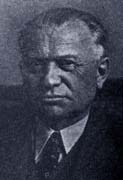 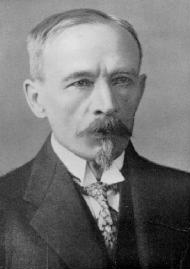 A 969
DRTINA, Jaroslav
Předmětový katalog. Jaroslav Drtina. (1. vyd.) Praha, Státní
      pedagogické nakladatelství 1957. 8o. pp.
Tobolkova pravidla

vysv.: pp = poloplátěná vazba
Po válce
1950 – „Prozatímní pravidla abecedního jmenného seznamu“
kolektivní dílo (Jaroslav Drtina, 1908-1967) - odpoutání od pruské instrukce
pravidla poměrně stručná, určitý vliv ještě anglo-americký (sovětská nebyla dokončena)
nepostihovala speciální druhy dokumentů, velkým knihovnám nevyhovovala
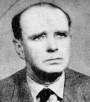 A 969
DRTINA, Jaroslav
Předmětový katalog.
Praha, Státní pedagogické nakladatelství 1957. 150 s.
Prozatímní pravidla
Pravidla jmenného katalogu
Miroslav Nádvorník (1921-1989)
orientace na Sovětská pravidla
1. vyd. 1959- dopracování Prozatímních pravidel
určena velkým a středním knihovnám

1960 - Pravidla jmenného katalogu pro střední a menší knihovny
1972 - Pravidla jmenného záznamu speciálních dokumentů a analytického popis
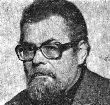 ČSN
ČSN - 01 0195 Bibliografický (dokumentační) a katalogizační záznam, schválena 6.10. 1964, s účinností od 1.4. 1965
norma měla být závazná - účel - sjednocení katalogizační praxe
norma vycházela z Nádvorníkových pravidel
vliv Pařížské konference
přesto četné rozdíly mezi knihovnami (neexistovala směna záznamů)
2. vyd. Pravidel jmenného katalogu
1969
Pařížské principy, zejména - korporace v záhlaví
používány do konce 80. let 20. stol.
A 969
DRTINA, Jaroslav
Předmětový katalog. 1. vyd. Praha, Státní pedagogické
nakladatelství 1957. 150 s.
Nádvorníkova pravidla
ISBD
neodrazila se v Nádvorníkových pravidlech
experimentálně použita r. 1982, provozně pak od roku 1983 pro záznamy české národní bibliografie
Transformace
80. léta - 1993 - počátky automatizace
ASNB-K (Automatizovaný systém české národní knižní bibliografie)
cíl - tisk sešitů národní bibliografie
nebyla to databáze, ale pracovní listy
součástí projektu však analýza mezinárodních standardů - ISBD
záznamy dobře strukturovány => snadná konvertibilita v následných letech
Transformace
Automatizovaný systém zpracování fondů (ASZF) - 1987
zpracování anglické literatury
databázová struktura, ISBD
vzniká základ datové struktury => Obecná datová struktura - 1988
=> vzniká formát: „Výměnný formát“ 1989
Výměnný formát
jádrem systému MAKS (Modulární automatizovaný knihovnický systém)
nadstavba databázového systému CDS/ISIS
MAKS vychází z UNIMARC
díky MAKS prosazení ISBD ještě předtím, než byla u nás vydána (např. tisk již ve struktuře ISBD)
Revize ČSN 01 0195
začátek 90. let - potřeba nových pravidel
revize vyšla r. 1992 pod názvem „Bibliografický záznam“
implementace ISBD, svým rozsahem však nemohla nahradit pravidla
Nová katalogizační pravidla
vypracována v průběhu roku 1992
diskutováno převzetí AACR2R - zamítnuto
pravidla vycházela z AACR2R, respektovala ISBD, integrovala vše moderní a pozitivní z dalších katalogizačncíh pravidel domácích i zahraničních
kolektiv veden doc. Hanou Vodičkovou
„Pravidla jmenného popisu“
měla být vydána r. 1993; fixace na tištěný výstup, malá zkušenost s automatizací, výměnou záznamů apod.
Transformace II
1994-
závěry diskusí - je nutné se orientovat na mezinárodní výměnu záznamů => pozastavení prací na vlastních pravidlech, nutnost přeložit AACR2R
rozhodnutí ohledně UNIMARC

2004 - MARC 21
RDA – 2015
Doporučená literatura
SLABOCHOVÁ, Jitka. Vývoj katalogizačních pravidel v Československu (Česku) ve 20. a 21. století. Praha, 2006. Bakalářská práce. Univerzita Karlova. Filozofická fakulta. Ústav informačních studií a knihovnictví, 2006
STOKLASOVÁ, Bohdana. Vývoj katalogizačních pravidel v České republice ve 20. století aneb marné vzdorování zahraničním vlivům. Národní knihovna, 1999, roč. 10, č. 2, s. 55-62. Dostupné též na www: <http://full.nkp.cz/nkkr/pdf/9902/9902055.pdf>.
Děkuji za pozornost